Name Stories
Our names identify us and connect us to our families, cultures, heritage, backgrounds. We use our names when we communicate with one another. Sharing our names is sharing ourselves.
Idris Goodwin - "Say My Name" / BreakBeat Spoken Word Poetry
Goodwin's original poem traces the origin of his name personally, culturally and etymologically
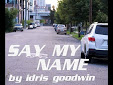 [Speaker Notes: https://www.youtube.com/watch?v=MnlFjlI0854]
Name Stories
Write a short poem or set of prose about your name. Use a piece of paper or type on a device. (This will be shared, so please write a version of your name story you are comfortable sharing.)
You may respond to any of the following prompts. Or please ignore these and say whatever you wish to about your name.
What is your name?
Where does it come from? 
What does it mean? What does it mean to you?
How does your name tell others about who you are? 
Did you ever wish you had a different name?
What stories do you have about your name(s) and the people who call your name?
What nicknames do you have? Which do you prefer?
How is your name (mis)pronounced? What does this mean to you?
[Speaker Notes: Name stories
Our names identify us and connect us to our families, cultures, heritage, backgrounds. We use our names when we communicate with one another. Sharing our names is sharing ourselves.
Purpose: 
To provide people/students in a group with an opportunity to introduce themselves in a simple yet meaningful way. To give each person power to own the floor in a given space, an opportunity to share their voice. 
 Instructions:
Take 5-7 minutes.
Write a short poem or set of prose about your name. Use a piece of paper or type on a device. (This will be shared, so please write a version of your name story you are comfortable sharing.)
You may respond to any of the following prompts. Or please ignore these and say whatever you wish to about your name.
What is your name?
Where does it come from? 
What does it mean? What does it mean to you?
How does your name tell others about who you are? 
Did you ever wish you had a different name?
What stories do you have about your name(s) and the people who call your name?
What nicknames do you have? Which do y
How is your name (mis)pronounced? What does this mean to you?
Take turns, each person reading their name story to the group. (There is no cross-talk or reactions offered during the sharing.)
Resources
“Say my Name” by Idris Goodwin Idris Goodwin - "Say My Name" / BreakBeat Spoken Word Poetry]
Peer Mentoring Circles (PMC)
Register to be a Mentee at:
https://bit.ly/PMC_Mentee
by Monday, August 16

Questions about faculty mentoring programming can be directed to Christine Li-Grining, PhD at the Center for Faculty Excellence (Faculty_Develop@luc.edu).
Go to www.facultydiversity.org
 Click on “Become a Member” at the top
 On the Institutional Member page, click on the pull-down menu
 Select Loyola University Chicago, click Continue
 Click on Activate My Membership
 Complete the 3-step registration process.
Account Info (*must use your @luc.edu email address)
Personal and Professional
Review
 You will receive a welcome e-mail at your LUC e-mail address within 24 business hours confirming that your account is now active and you can begin fully using your new NCFDD membership.
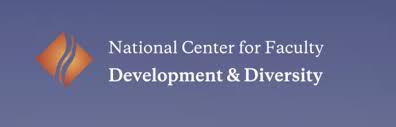 [Speaker Notes: The National Center for Faculty Development and Diversity (NCFDD) is an organization dedicated to “supporting faculty, postdocs, and graduate students in making successful transitions at every stage of their academic career.” NCFDD offers great resources on topics relevant to faculty life. There are workshops on topics ranging rom “Moving from Resistance to Writing” to “Drama-Free Collaborations: How to Develop and Sustain Healthy Partnerships with Co-Authors” to “Cultivating Your Network of Mentors and Sponsors.”Loyola University Chicago holds an institutional membership which means that ALL faculty, graduate students, and postdocs have full access to all NCFDD resources. To activate your membership, simply do the following:Go to the National Center for Faculty Development and Diversity website (www.facultydiversity.org).
Select the “Become a Member” tab and choose “Individual Membership.”
On the Individual Membership page, select “Click Here.”
On the “Select Your Member Type” page, select “Institutional Sub-Account.”
On the “Select a Username” page, type your LUC e-mail address in the Username box.
Complete the registration process.
You will receive a welcome e-mail at your LUC e-mail address within 24 business hours confirming that your account is now active and you can begin fully using your new NCFDD membership.]